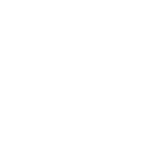 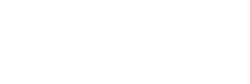 ATHLETE LEADERSHIP
Introduction au Leadership des Athlètes  Document du Participant
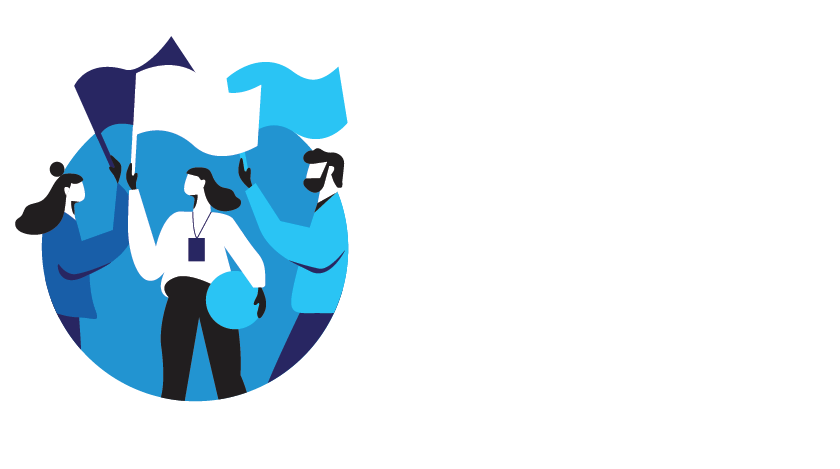 juin 2020
Doucment du Participant
INTRODUCTION AU LEADERSHIP DE L’ATHLÈTE
leçon 1: Aperçu de Special Olympics
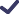 Objectifs
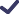 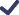 Dans cette première leçon, vous allez:
1
2
3
Discuter de ce qu'est une déclaration de mission et examiner l’énoncé de la mission de Special Olympics
Voir ce qui fait de  Special Olympics  une organisation  Unique
Apprendre les  faits importants  à propos de  Special Olympics
L’énoncé de la Mission de Special Olympics
Offrir un entraînement sportif et des compétitions sportives toute  l'année dans une variété de sports de type olympique pour les enfants  et les adultes ayant une déficience intellectuelle, en leur donnant des  opportunités continues de développer leur condition physique, de faire  preuve de courage, de vivre la joie et de participer au partage de dons,  de compétences et d’amitié avec leurs familles, d'autres athlètes  Special Olympics et la communauté.
Qu’est-ce qui rend Special Olympics Unique?
1
Special Olympics offre une variété d'opportunités sportives pour tous les niveaux.

Pour les compétitions, Special Olympics regroupe les athlètes par capacité  grâce à un processus appelé divisioning.

Des récompenses sont remises à tous les participants qui concourent.

Special Olympics ne facture pas de frais aux athlètes ou à leur famille pour  s'entraîner ou concourir.
2
3
4
1
Faits à propos de Special Olympics
Plus de
athlètes
Plus que
Jeunes athlètes
DONNEES  MONDIALES  DE SPECIAL  OLYMPICS  (DONNÉES  2019)
compétitions
Athlètes Leaders dans  des Rôles significatifs
Plus que
Presque
Jeunes Leaders
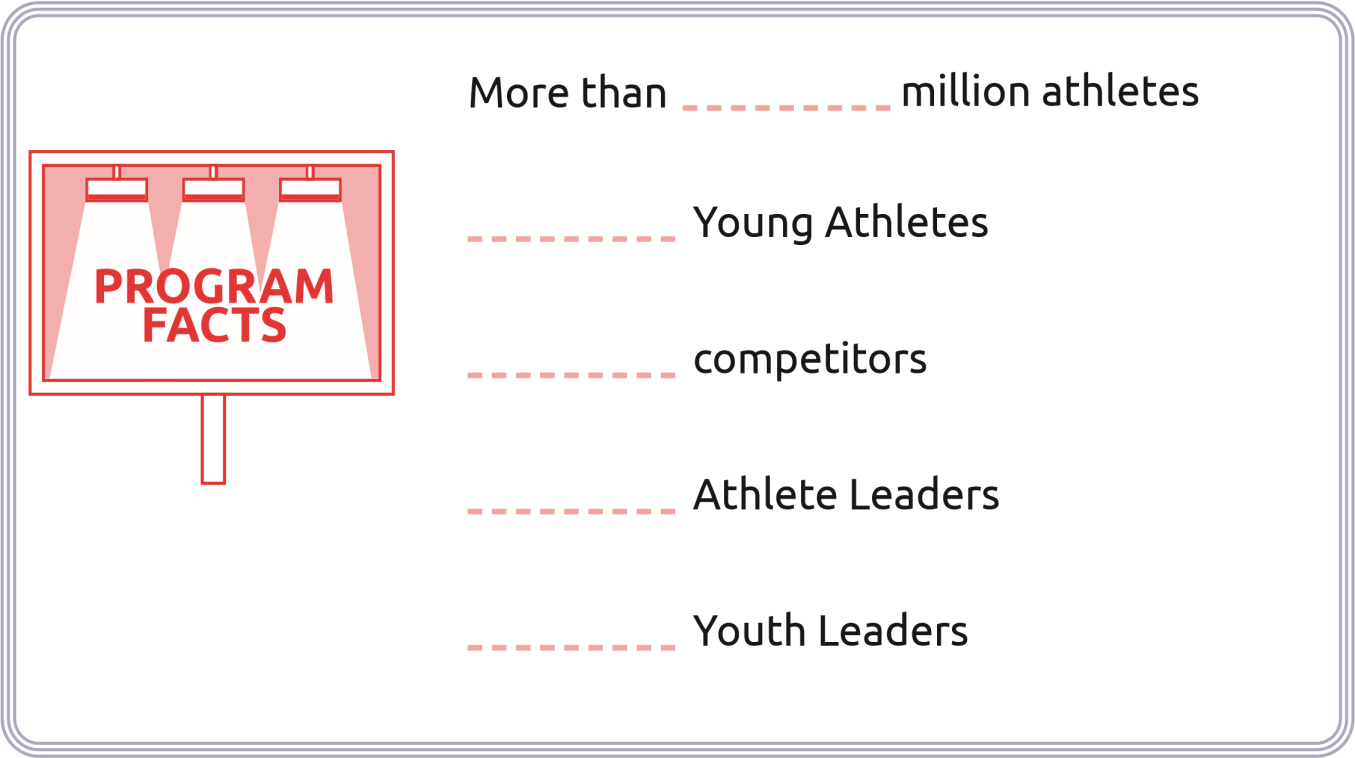 Plus que_ _ _ _ _ millions d’athlètes

_ _ _ _ _ _ _ Jeunes Athlètes

_ _ _ _ _ _ _ compétitions

_ _ _ _ _ _ _ Athlètes Leaders

_ _ _ _ _ _ _ Jeunes Leaders
FAITS A PROPOS  DU ROGRAMME
2
2
Maintenant que vous en savez plus sur le mouvement Special Olympics ...


Quelle valeur  apportez-vous en  tant qu'individu à  votre communau-  té ou au  Programme?


Quel domaine  de Special  Olympics vous  intéresse en  tant qu'Athlète  Leader


Quel est  l'impact de  Special  Olympics sur  votre  communauté?


Qu'avez-vous  gagné en  participant au  programme de  Special  Olympics?
3
1
2
Apprendre les 3  principes directeurs du  Leadership des Athlètes
Apprendre l'approche Special Olympics  par rapport au développement du  leadership appelé le Leadership Unifié
Les Principes Directeurs du Leadership des Athlètes
Il existe trois principes directeurs du Leadership des athlètes.
1
Éducation et Sensibilisation. Cela se fait via l'Approche du Leadership  Unifié pour développer des leaders. Le Leadership Unifié s'appuie sur le  sport, il enseigne aux leaders de toutes les capacités à se valoriser  mutuellement et à apprendre les uns des autres pour inspirer le  changement et créer des environnements où les personnes ayant une  Déficience Intellectuelle réussissent dans des emplois et des rôles  significatifs.
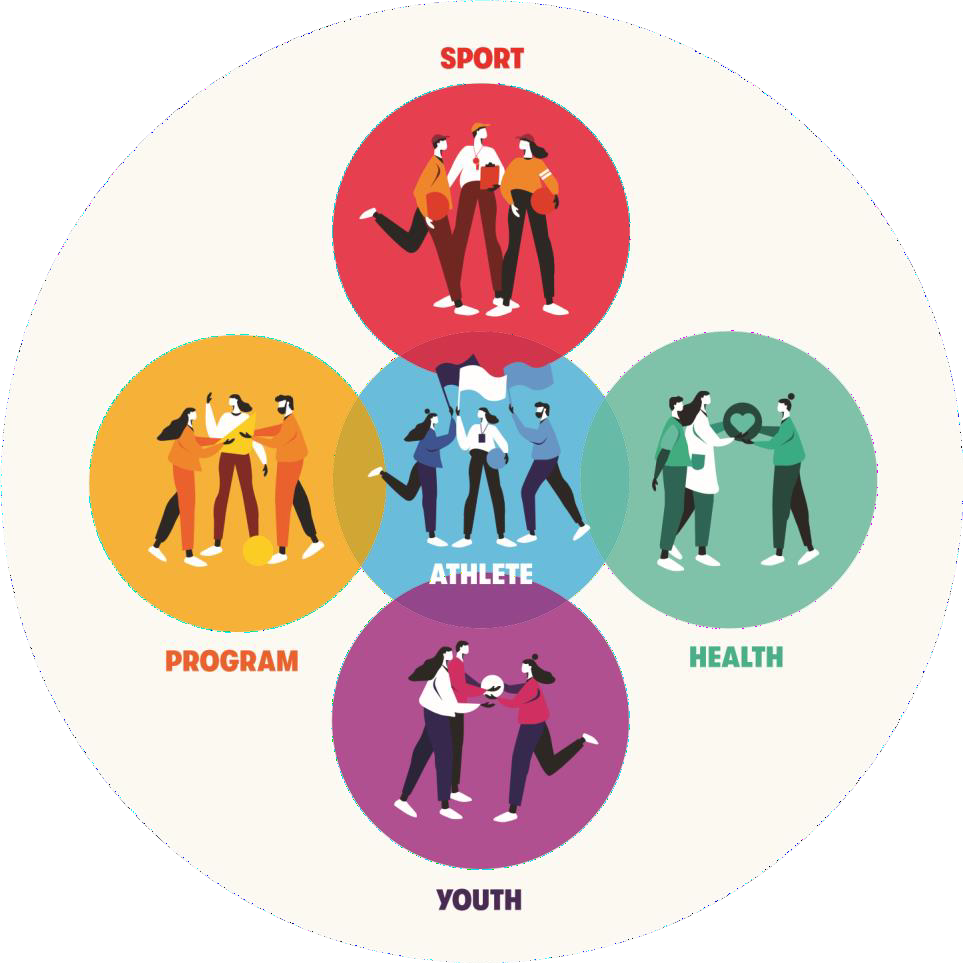 SANTÉ
PROGRAMME
JEUNESSE
4
Les athlètes peuvent choisir comment et où ils veulent exercer leur  leadership au niveau de Special Olympics. Ils doivent être formés  aux connaissances et aux compétences nécessaires pour réussir  dans tout ce qu'ils choisissent.
2
MODULES  DE BASE
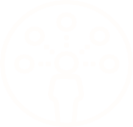 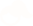 INTRODUCTION AU  LEADERSHIP DES ATHLÈTES
COMPRENDRE LE  LEADERSHIP
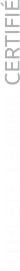 MODÈLE SUPÉRIEUR DU LEADERSHIP DES ATHLÈTES
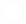 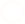 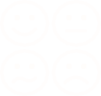 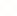 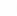 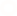 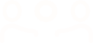 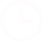 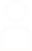 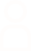 S’ENGAGER	GESTION DU TEMPS  AVEC LES AUTRES		& DES TÄCHES
COMPRENDRE LES  ÉMOTIONS
DIRIGER  LES DÉBATS
LEADERSHIP  UNIFIÉ
3
Créer des postes d'influence et de leadership significatifs dans toute  l'organisation et la communauté pour les personnes ayant une déficience  intellectuelle. L'organisation sera dirigée par les athlètes là où les athlètes  aideront à déterminer la politique, à définir la direction et à diriger la  programmation
Changement organisationnel
Les principes de leadership des athlètes sont très importants et, lorsqu'ils  travaillent efficacement ensemble, cela augmente le nombre d'opportunité pour  les athlètes de jouer des rôles de leadership. Cela se traduit par un changement  organisationnel où les athlètes dirigent le mouvement et représentent Special  Olympics.
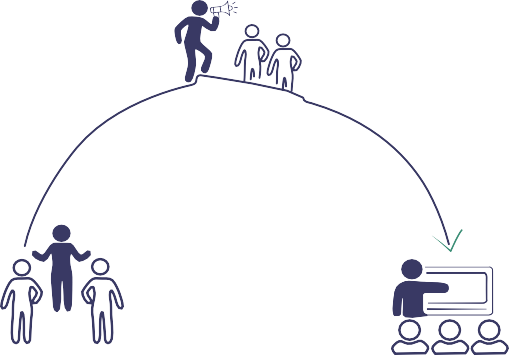 EDUCATION &  SENSIBILISATION
3 PRINCIPES  DIRECTEURS
RÔLES DE  LEASERSHIP
FORMATION
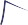 5
INTRODUCTION AU LEADERSHIP DES ATHLETES
Leçon 3: Athlètes Leaders
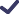 Objectifs
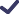 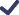 Dans cette première leçon, vous allez:
1
2
3
4
Explorer les
rôles spécifiques
Disponibles  pour l'athlète
Évaluer vos  Forces et les
Opportunités Pour  le développement
Écrire votre  énoncé de  mission  personnelle
Démarrer un
plan d’action ou  les prochaines  étapes de votre  parcours de  leadership
Rôles pour Athlètes Leaders
Leadership d’Athlète de Special Olympics, nous avons 5 catégories :
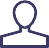 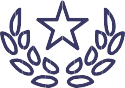 Réflexion sur les Forces et les Opportunités

Quelles sont mes plus grandes forces?
6
6
Quelles sont les choses les plus importantes pour moi?
Comment puis-je contribuer au mieux au programme de Special  Olympics?
Quels domaines ou caractéristiques dois-je améliorer?
7
Caractéristiques du leadership
8
Énoncé de la Mission Personnelle
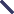 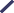 MES IDÉES
Quel LEADER voudrai-je ÊTRE?
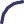 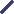 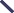 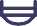 Comment vais-je le faire ?
9
POURQUOI je veux le faire?
9
JE VEUX
Quel type de LEADER je veux ÊTRE?
JE PEUX LE FAIRE GRÂCE À
COMMENT je vais le faire?
MON OBJECTIF EST DE
POURQUOI je veux le faire ?
10
10
PLAN	D’ACTION
LES GENS ON BESOIN DE PARLER À:
LES RESSOURCES  DONT JE  POURRAIS AVOIR BESOIN:
1
2
3
DÉFIS ET SOLUTIONS POSSIBLES :
11
3
LES QUESTIONS QUE J’AI
POSSIBLES OPPORTUNITÉS DE BÉNÉVOLAT
QUELS COURS OU
FORMATIONS DOIS-JE  SUIVRE PROCHAINEMENT:
5
6
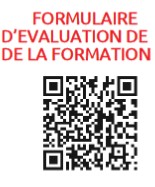 12